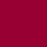 Поправки к Инструкции к РСТ, вступающие в силу с 1 июля 2020 г.
Поправки к Инструкции к РСТ, вступающие в силу с 1 июля 2020 г. (1)
Поправки к правилам 4, 12, 20, 48, 51bis , 55 и 82ter, и новые правила 20.5bis и 40bis
Разъяснение о том, что помимо включения недостающих элементов и частей, в случае ошибочно поданных элементов или частей, правильный элемент или часть могут быть также включены путем отсылки, если они содержатся в предшествующей заявке.
Новая правовая основа для случаев, когда включение путём отсылки не было успешным или применимым, для замены поданных по ошибке элемента или части на правильные элемент или часть (влияет на дату международной подачи)
Для международных заявок, поданных 1 июля 2020 г. или позднее
Поправки к Инструкции к РСТ, вступающие в силу с 1 июля 2020 г. (2)
Изменения в правиле 82quater
Позволяет Ведомству признать уважительной причину несоблюдения сроков из-за недоступности любых разрешенных средств электронных связи в Ведомстве, например ввиду непредвиденных перебоев или планового технического обслуживания
Не применяется к приоритетному периоду и сроку для перехода на национальную фазу
Применяется к любому сроку, установленному в Инструкции, который истекает 1 июля 2020 года или позднее
Поправки к Инструкции к РСТ, вступающие в силу с 1 июля 2020 г. (3)
Новое правило 26quater
Допускает на международной фазе исправление или добавление сведений, упомянутых в правиле 4.11, в форме заявления, а именно указаний пожелания заявителя рассматривать заявку PCT в указанном государстве, как 
продолжение или частичное продолжение предшествующей заявки
дополнительный патент, дополнительное свидетельство, дополнительное авторское свидетельство или дополнительное свидетельство о полезности. 
Заявители смогут подать уведомление об исправлении или дополнении в МБ в течение 16 месяцев с даты приоритета.
Для международных заявок, поданных 1 июля 2020 г. или позднее
Поправки к Инструкции к РСТ, вступающие в силу с 1 июля 2020 г. (4)
Договорённость, принятая на Ассамблее PCT
Принимая правило 20.5bis, Ассамблея постановила, что в случае включения правильного элемента или части путем отсылки в соответствии с правилом 20.5bis(d) ISA не будет обязан принимать во внимание любой ошибочно поданный элемент или часть, остающийся в заявке
Принимая правило 20.8(a-bis), Ассамблея постановила, что в случае, если RO не может включить правильный элемент или часть, поскольку это Ведомство представило уведомление о несовместимости со своим национальным законодательством в соответствии с указанным правилом, заинтересованное Ведомство и МБ договориваются применять правило 19.4 с разрешения заявителя
Если заявитель не оплатил дополнительные пошлины после получения предложения (правило 40bis) (вслед за получением ISA уведомления о том, что правильный элемент или часть внесены в международную заявку или включены путем отсылки только после начала оформления им Отчета о международном поиске), ISA не будет обязан принимать во внимание указанный правильный элемент или часть для целей международного поиска
Поправки к Инструкции к РСТ, вступающие в силу с 1 июля 2020 г. (5)
Изменение в правилах 15, 16, 57 и 96
Разрешает перевод пошлин, взимаемых одним Ведомством в пользу другого, через Международное бюро (МБ)
Применяется к любой международной заявке, пошлины в отношении которой будут переведены Ведомством, взимающим пошлины, 1 июля 2020 года или позднее
Изменения в правилах 71 и 94
Требует от Органа международной предварительной экспертизы (IPEA) пересылать некоторые документы из своего досье в МБ. Эти документы МБ публикует от имени выбранного ведомства.
Применяется к любому документу, полученному или выпущенному IPEA 1 июля 2020 года или позднее